Кто такие птицы и почему они летают?
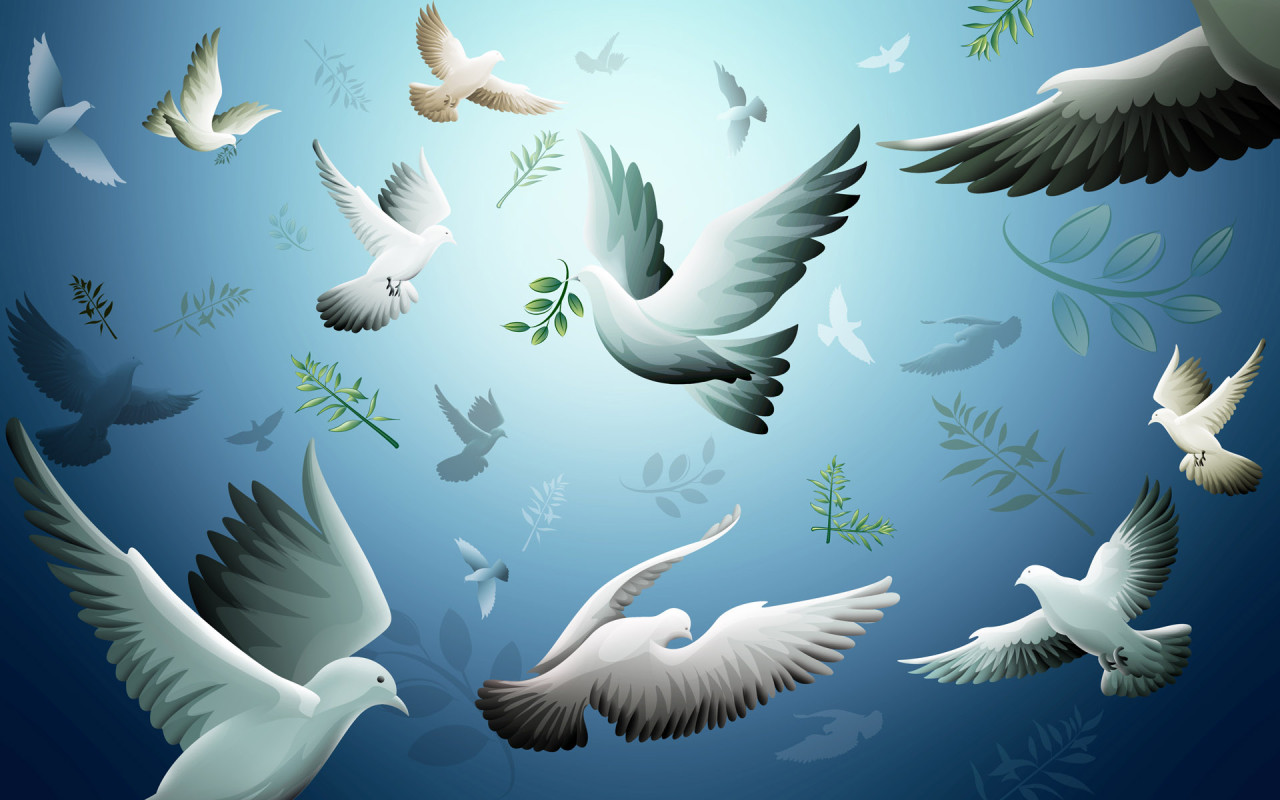 Кто такие птицы и почему они летают?
Проблемные вопросы
1. Какое место занимают птицы в системе живой природы?
2. На основе, каких признаков внешнего и внутреннего строения животного можно сказать, что это – птица?
3. Какова роль птиц в природе и жизни человека?
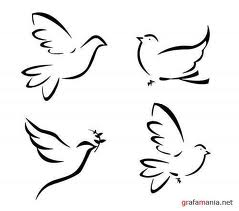 Тип Хордовые. Класс Птицы.
35-40 отрядов                                                                            
     180 млн.л.н.                                                     Килегр. Киле
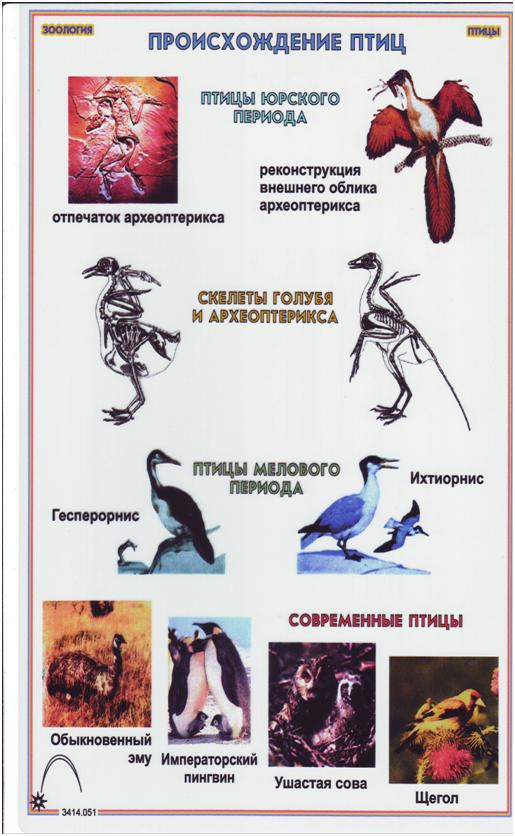 Экологические группы птиц.
Килевые                   Бескилевые                    Пингвины
(летающие)             (бегающие)                 (плавающие)
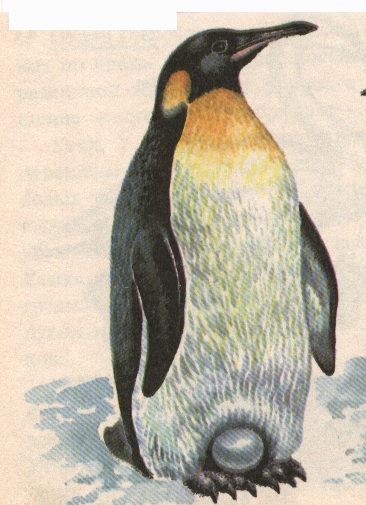 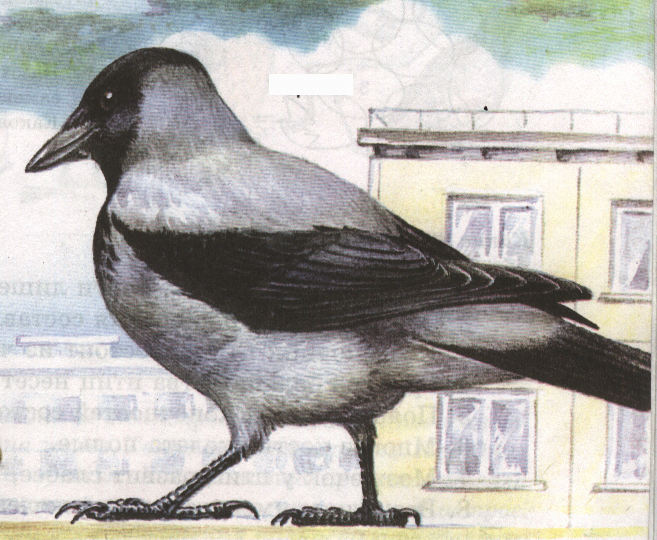 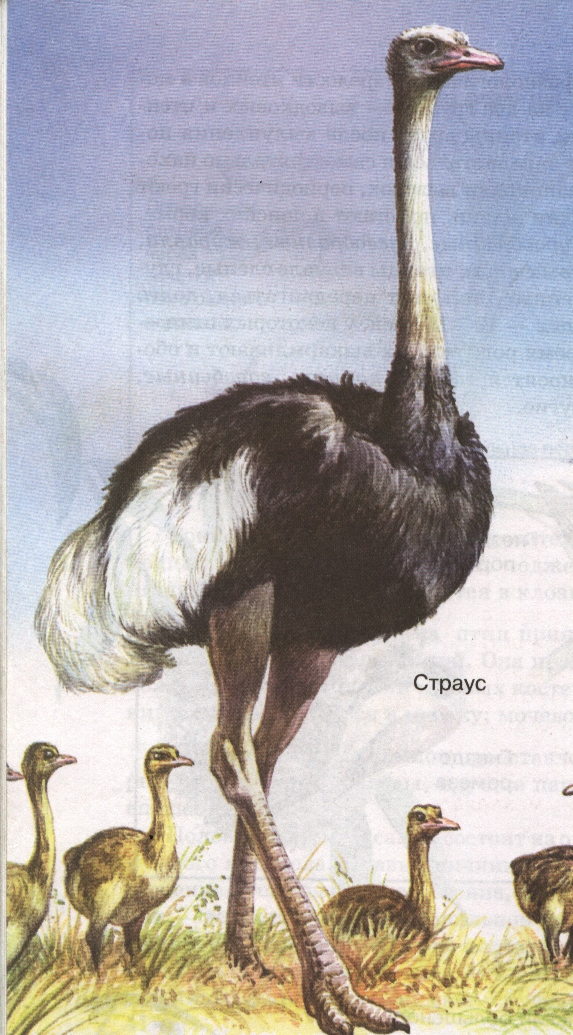 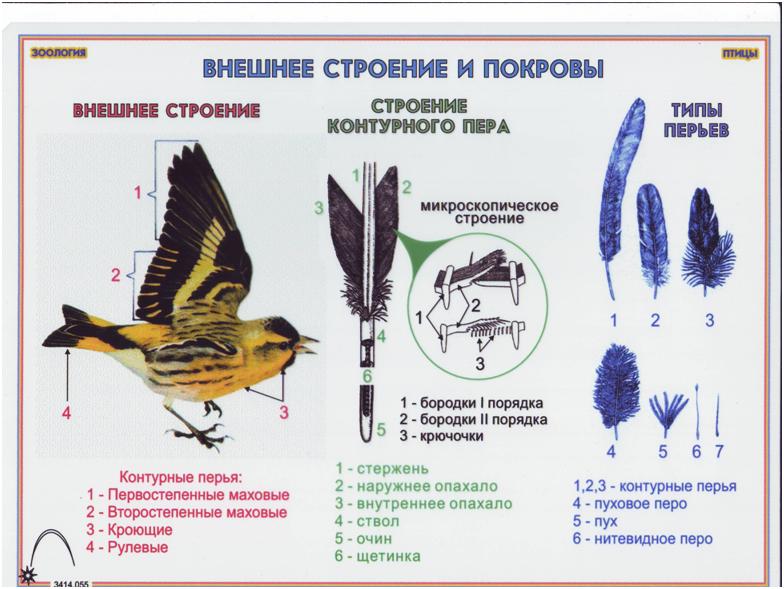 Строение перьев птиц.
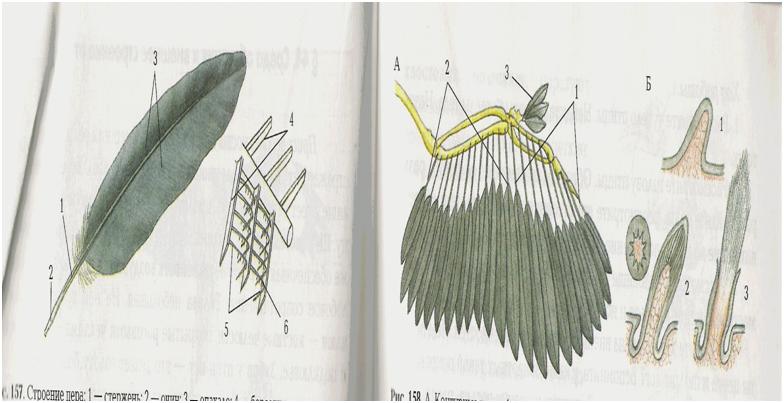 Скелет голубя.
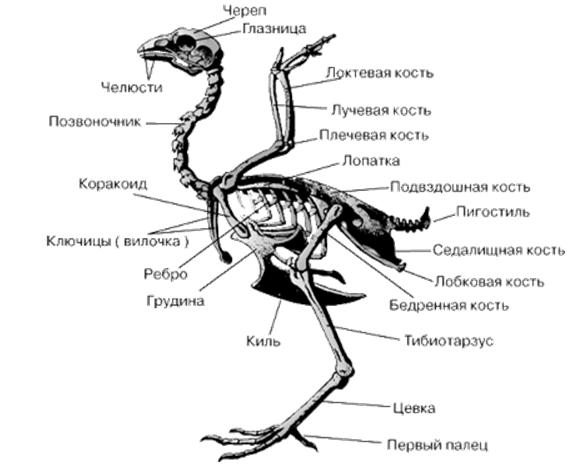 Мускулатура птиц.
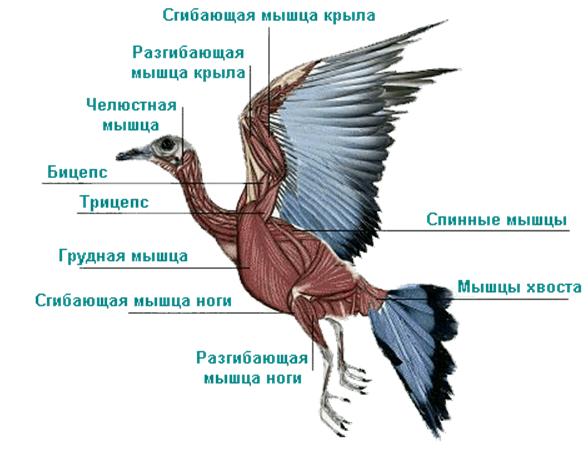 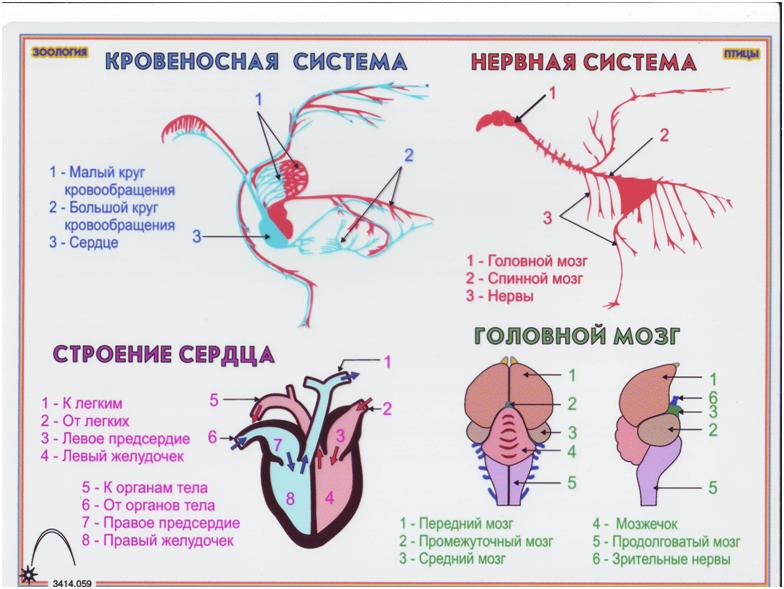 Дыхательная система.
Бронхи, пронизывающие небольшие лёгкие, соединены с десятком воздушных мешков. 

При вдохе воздух поступает в лёгкие и в мешки, при выходе в лёгкие проходит насыщенный кислородом воздух из воздушных мешков. Таким образом увеличивается интенсивность газообмена
    ( принцип двойного дыхания)

Кроме того, воздушные мешки позволяют изменять плотность тела при нырянии, а также предохраняют внутренние органы от перегрева, удаляя избыток тепла
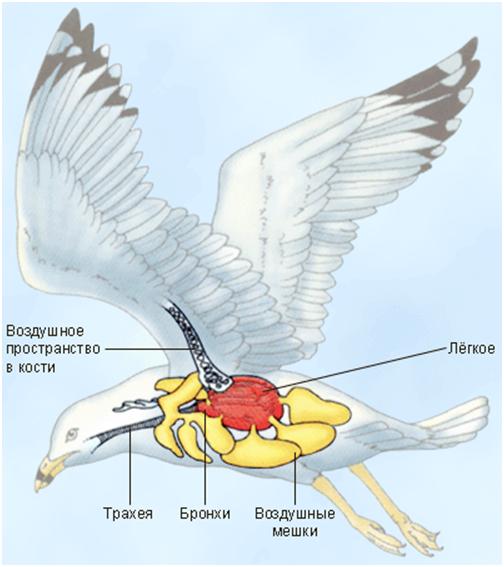 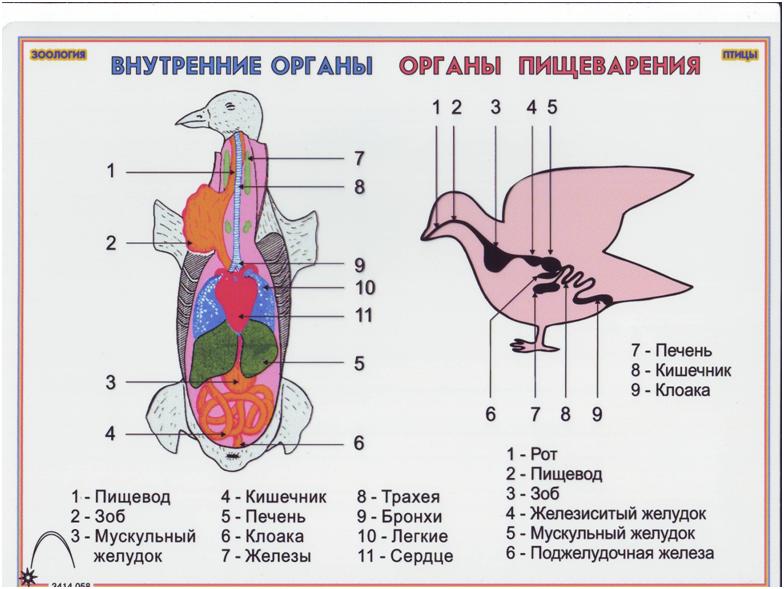 В расширении пищевода – зобе – пища может временно храниться, размягчаясь;

 в мускульном отделе желудка пища тщательно перетирается;

в железистом отделе желудка и кишечнике пища быстро  переваривается под действием ферментов;

толстая кишка впадает в клоаку.
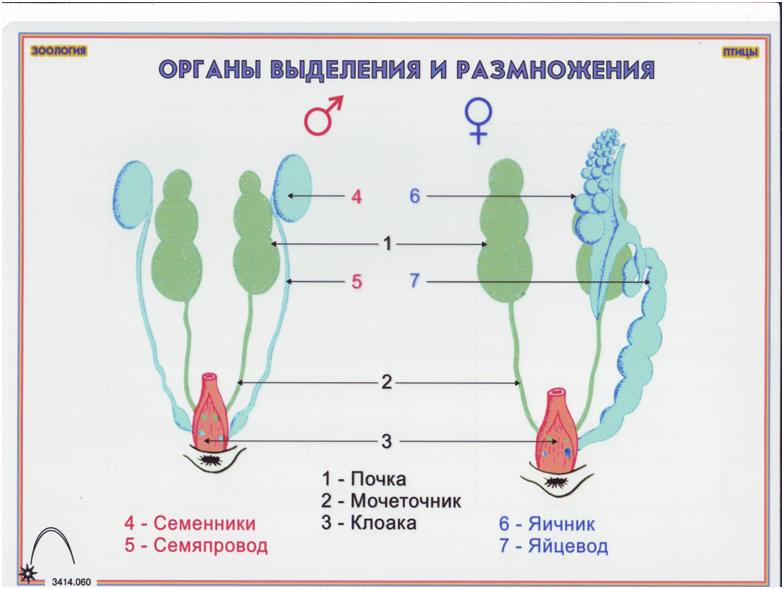 Органы выделения птиц – крупные бобовидные тазовые почки.
 Мочевой пузырь отсутствует. 
У самцов развиты парные половые железы – семенники, в то время как у самок сохраняются только левый яичник и яйцевод. 
Семяпроводы от семенников впадают в клоаку.
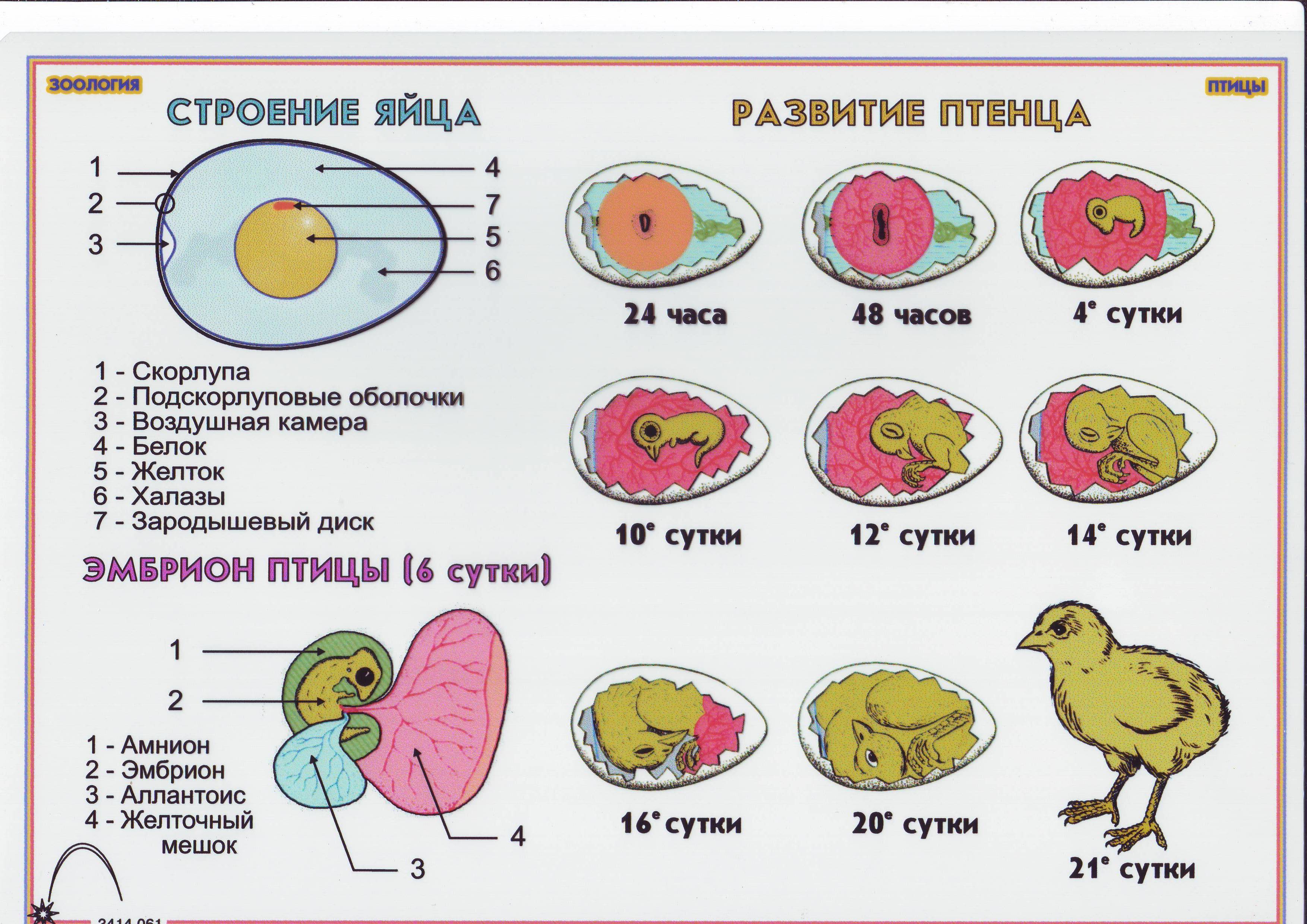